Standard Deviation From Grouped Frequency Tables
Intelligent Practice
Silent 
Teacher
Narration
Your Turn
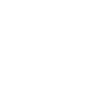 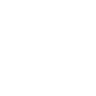 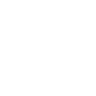 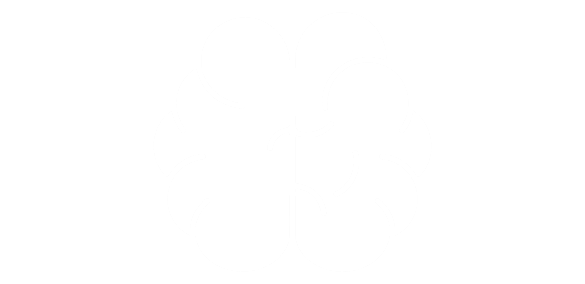 Practice
@Mr Mansbridge
Worked Example
Your Turn
Estimate the sample variance and standard deviation of:
Estimate the sample variance and standard deviation of:
@Mr Mansbridge
4.
1.
5.
2.
6.
3.
@Mr Mansbridge
1.
2.
3.
@Mr Mansbridge
4.
5.
6.
@Mr Mansbridge